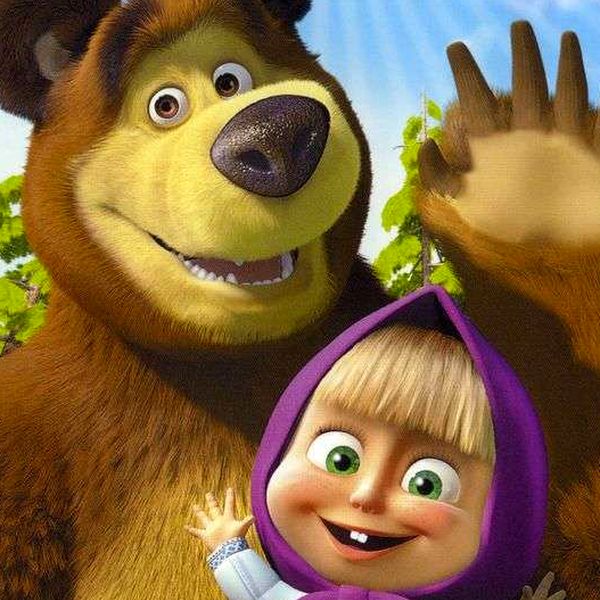 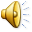 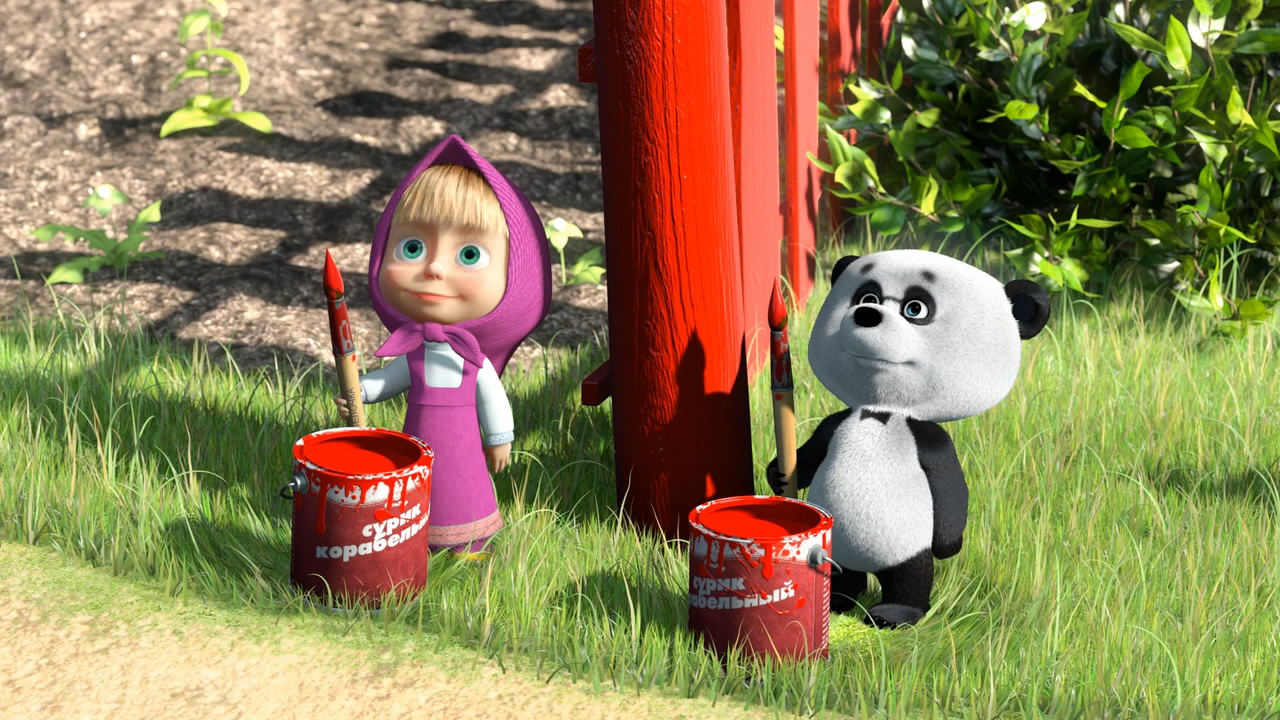 2
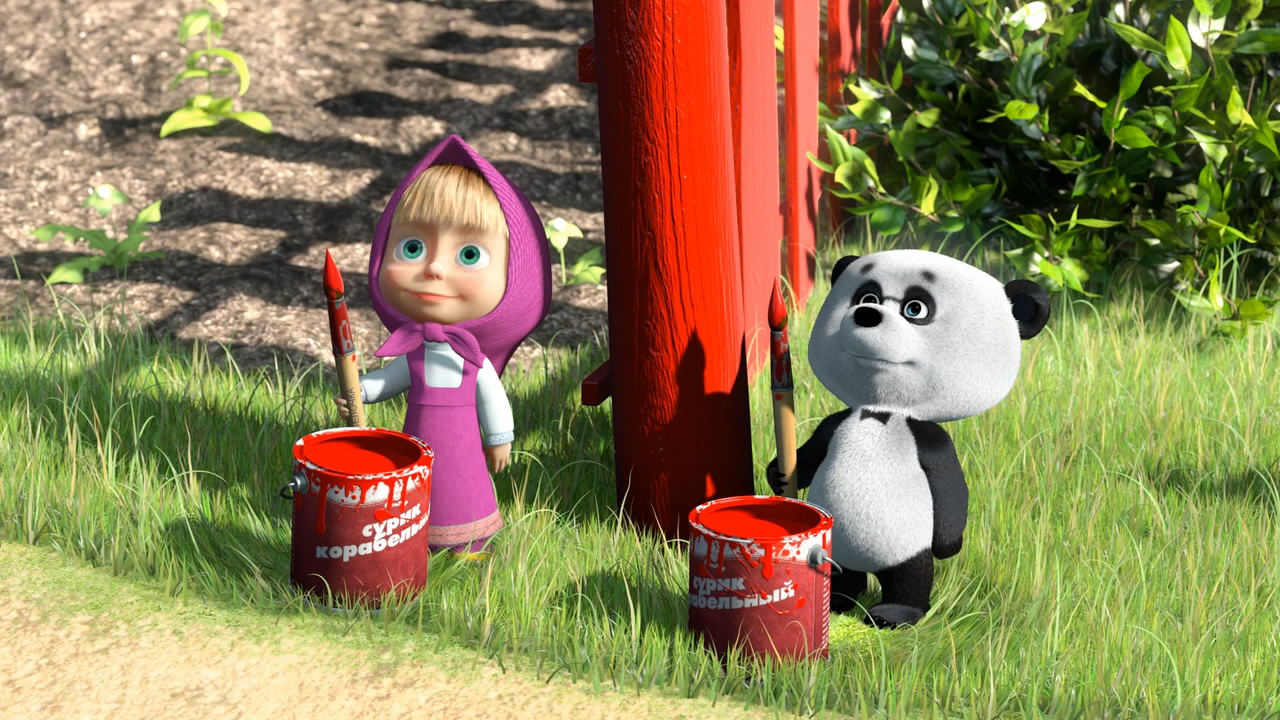 5
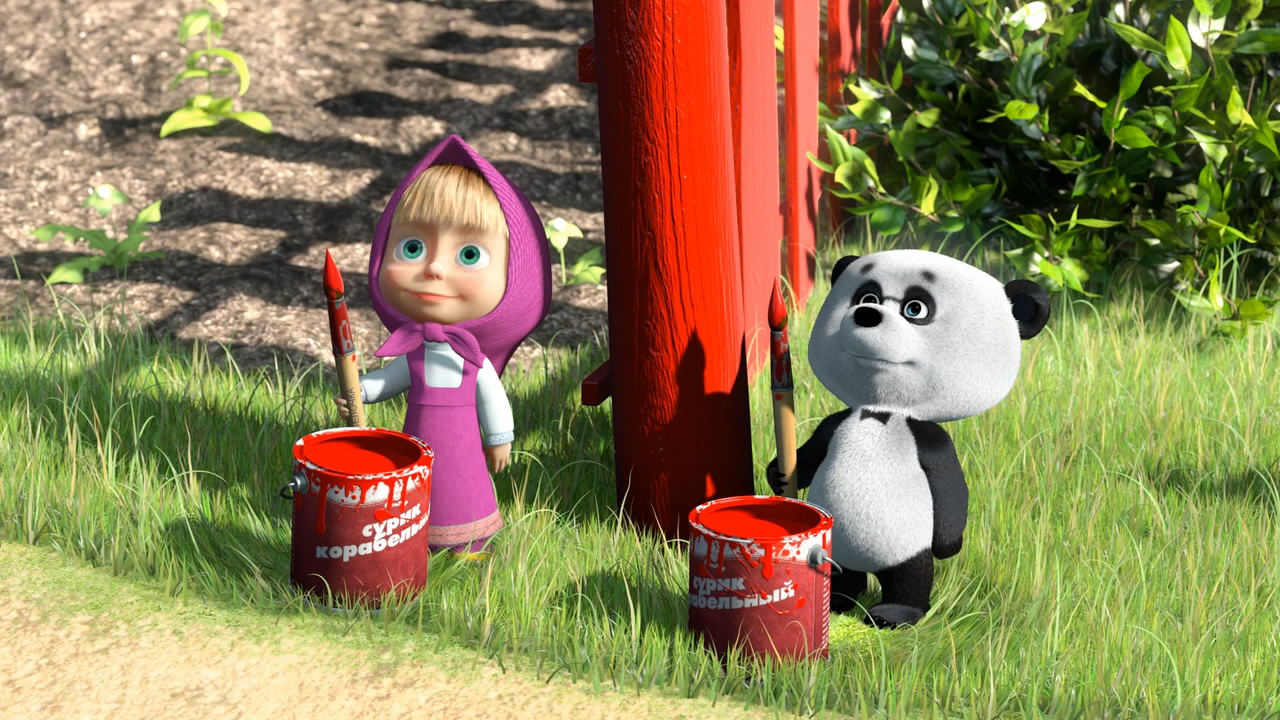 6
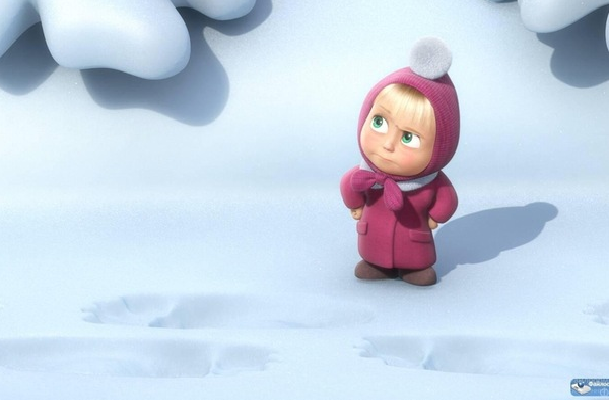 1 2   4 5 6 7 8 9
3
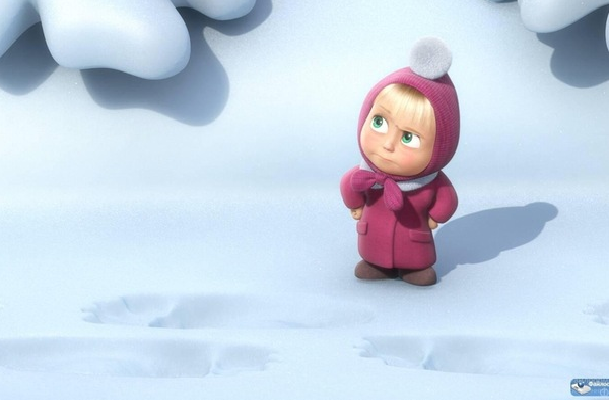 1 2 3 4 5   7 8 9
6
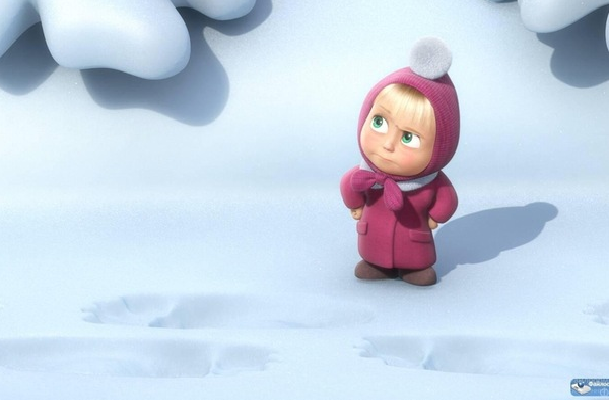 1 2 3 4 5 6 7   9
8
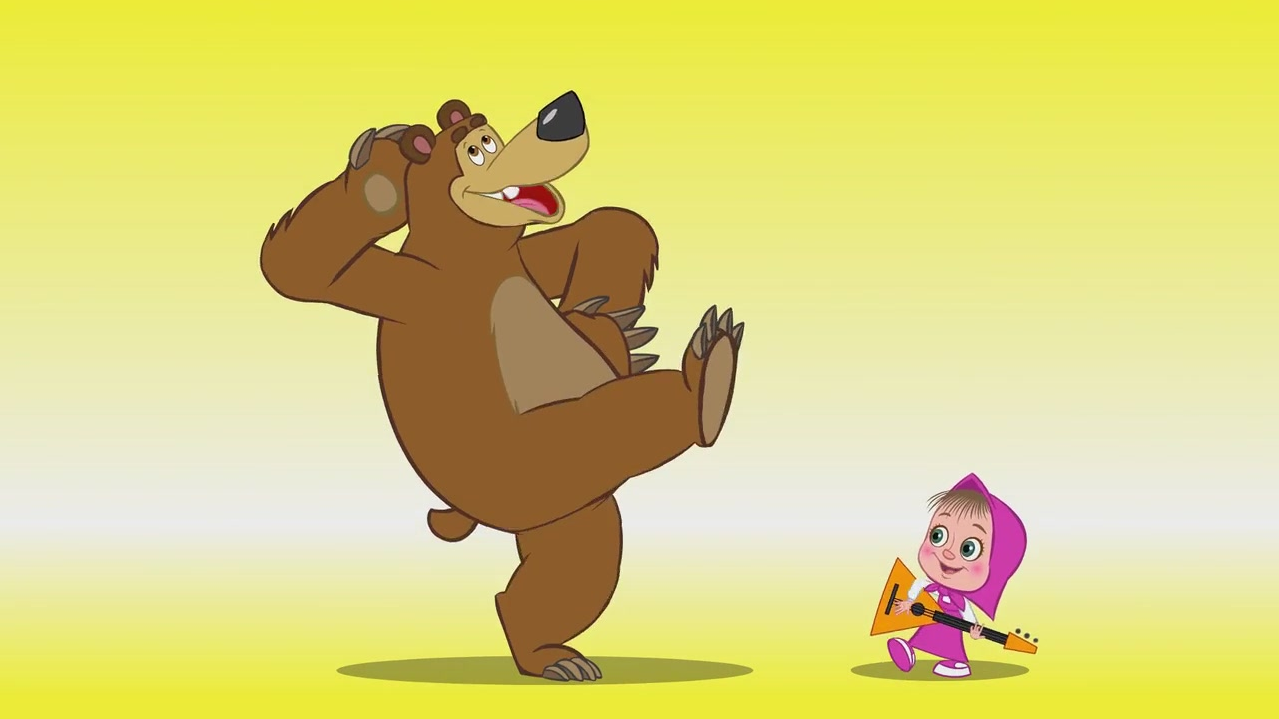 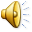 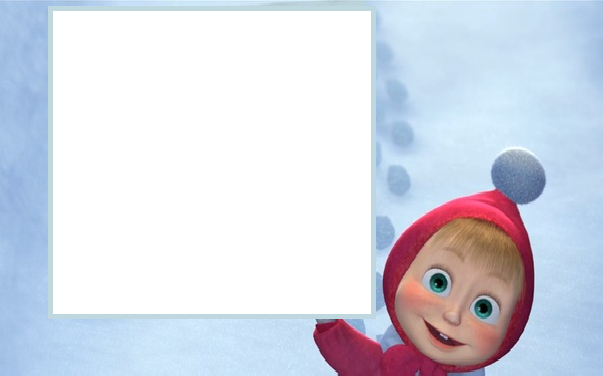 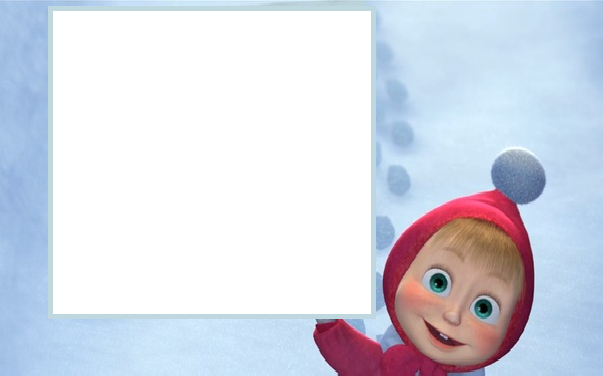 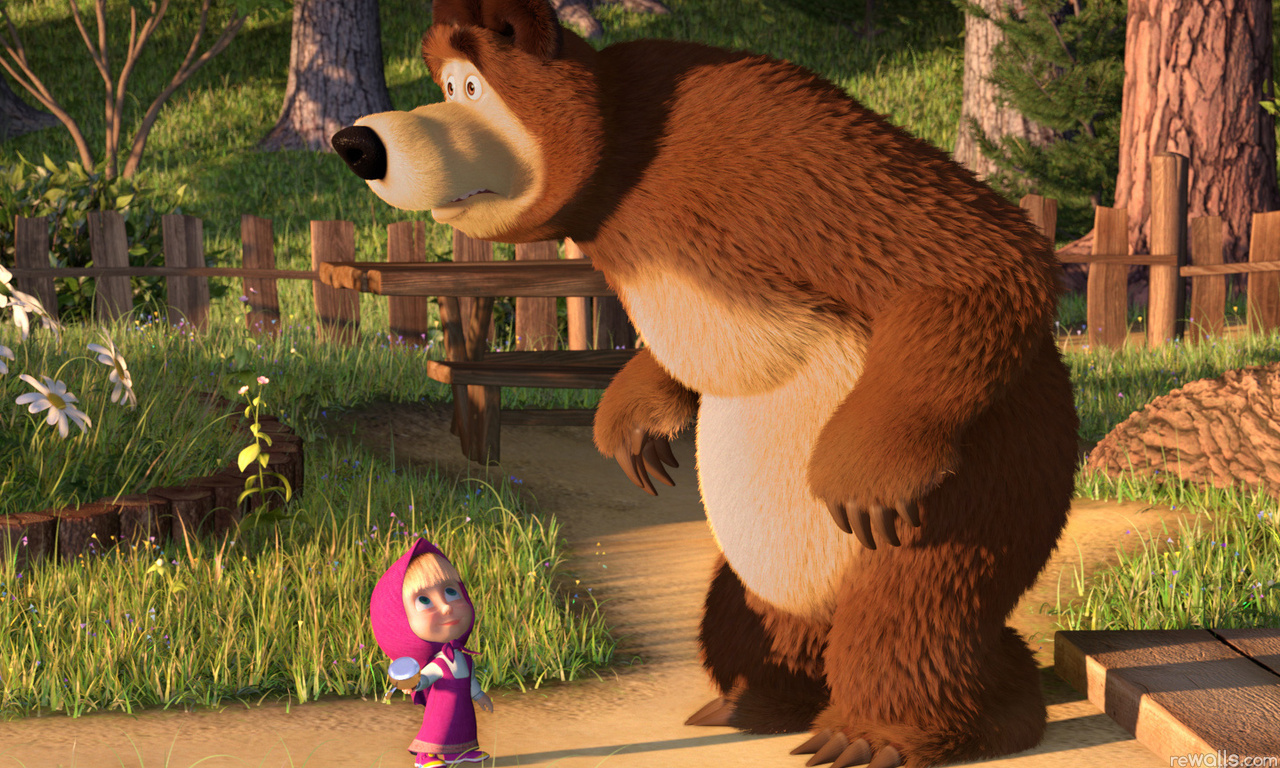 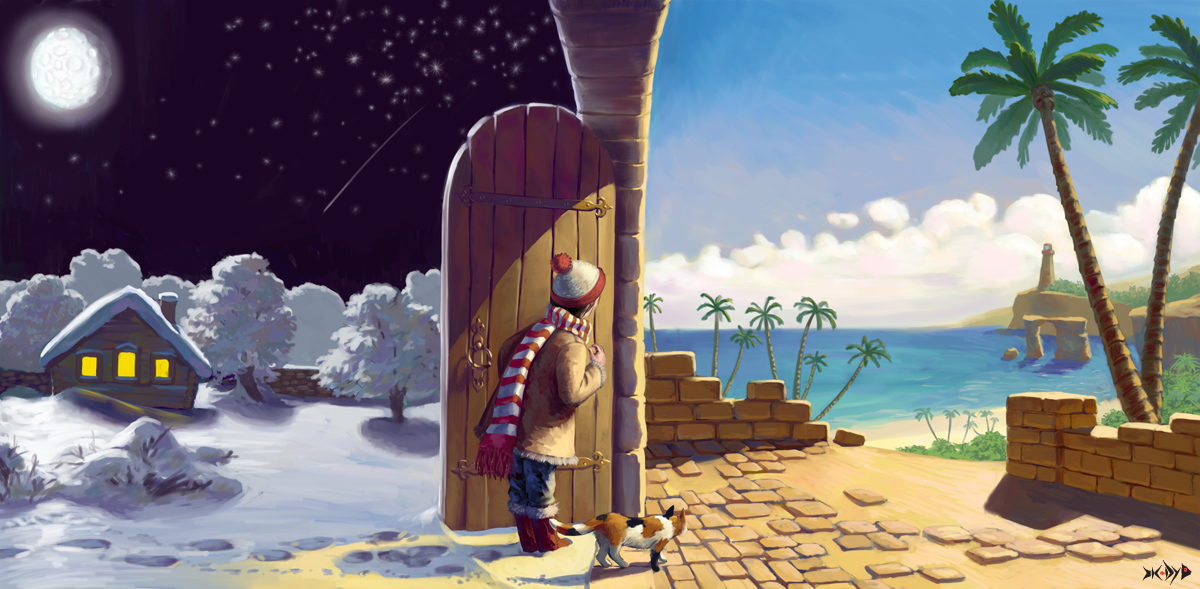 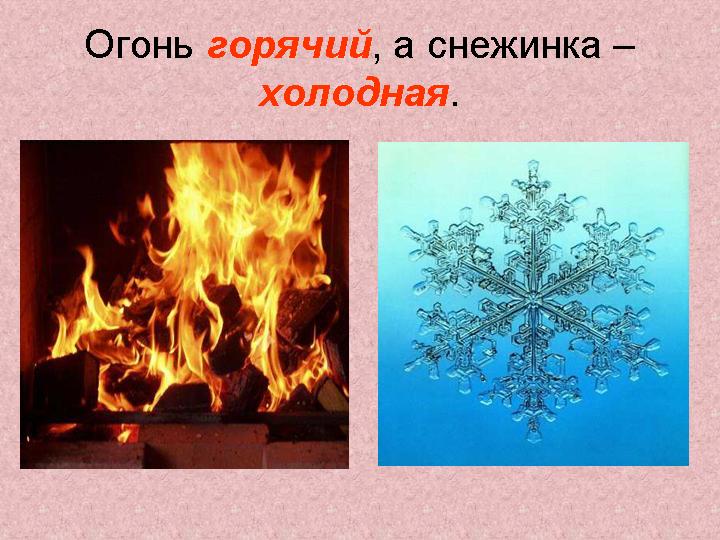 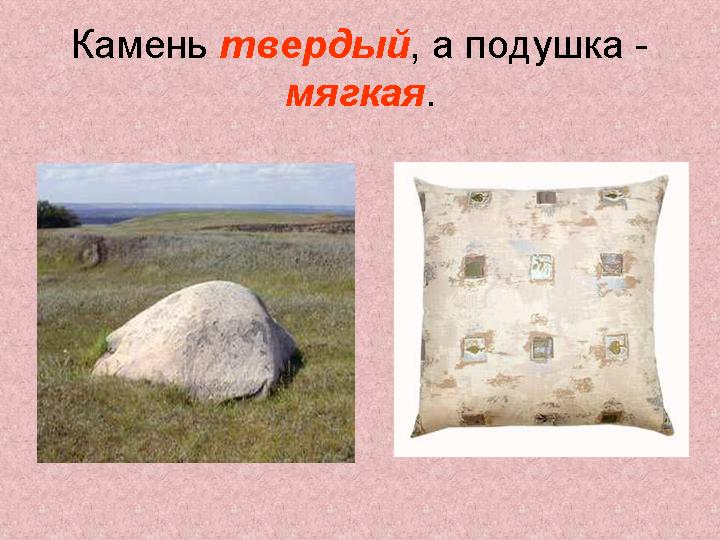 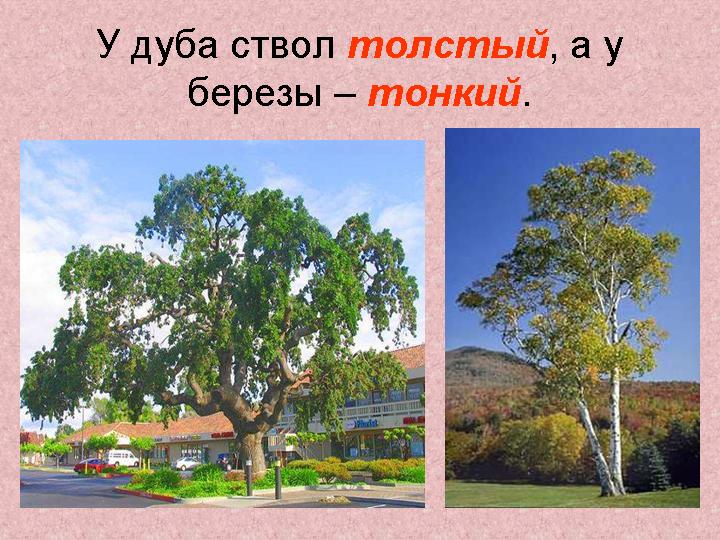 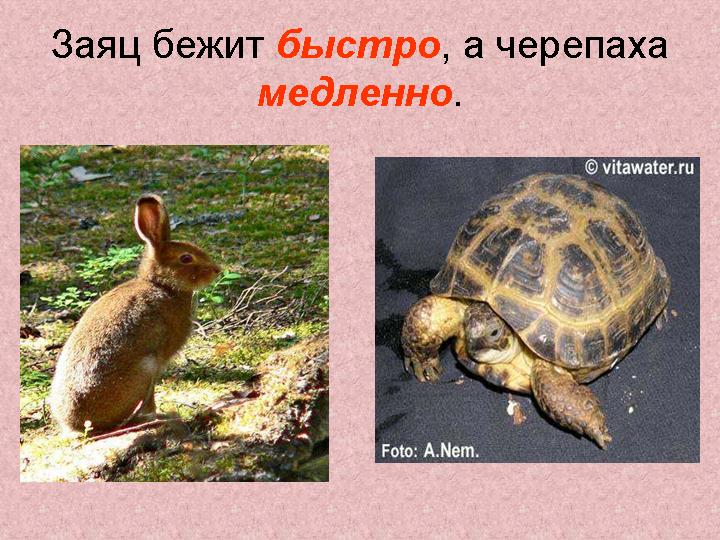